Муниципальное казенное дошкольное образовательное учреждение «Детский сад №16»
Экологическая программа 
«Детский сад – территория здоровья»





г. Зима
Задачи, поставленные ФГОС дошкольного образования  нацелены на формирование целостной духовно – нравственной личности. Одной из сторон является – 
экологическое воспитание.
Правовые и нормативные документы:1.Федеральный Закон от 29.12.2012 года №273-ФЗ «Об образовании в Российской Федерации»; 2. Постановление Главного государственного санитарного врача Российской Федерации от 04.07.2014 года № 41 «Об утверждении СанПиН 2.4.4.3172-14 «Санитарно-эпидемиологическое требования к устройству, содержанию и организации режима работы образовательных организаций дополнительного образования детей»;3. Федеральные  государственные образовательные  стандарты  (ФГОС); 4. С использованием программ Н.А. Рыжовой «Наш дом – природа», С.Н. Николаевой «Экологическое воспитание дошкольников», с учётом рекомендаций доктора биологических наук, ведущего научного сотрудника Научного центра медицинской экологии Восточно – Сибирского центра Сибирского отделения Российской академии медицинских наук (г. Иркутск) Е.Н. Дзятковской.
Цель программы: создание условий для формирования основ экологической культуры у детей дошкольного возраста.
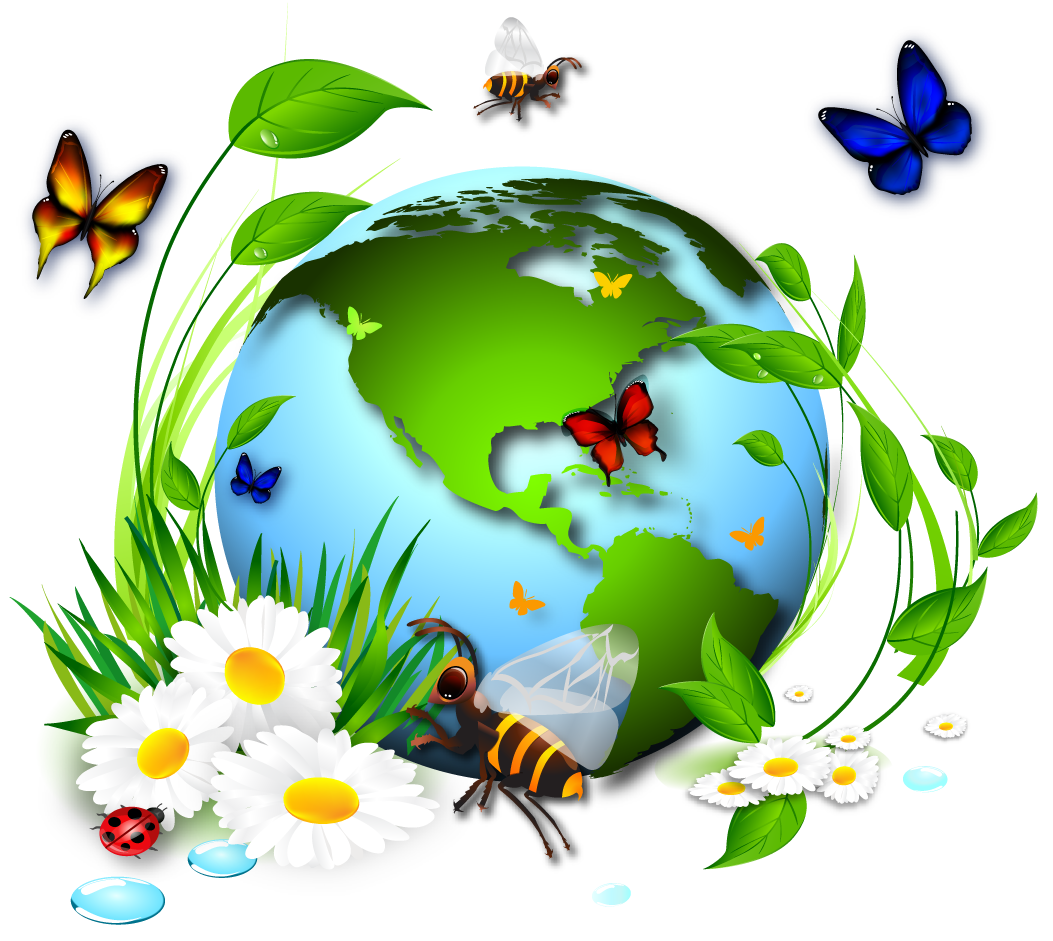 Задачи:1. Формировать представления об основах экологической культуры на примере экологически сообразного поведения в быту и природе, безопасного для человека и окружающей среды; 2. Уточнять, систематизировать и углублять знания о растениях, животных и природных явлениях; о состоянии окружающей среды родного города и области.  3. Формировать заинтересованное отношение к собственному здоровью  путём соблюдения правил здорового образа жизни и организации здоровье сберегающего характера во всех видах детской деятельности; 4. Повышать компетентность родителей по проблеме формирования у воспитанников экологической культуры, культуры здорового и безопасного образа жизни детей дошкольного возраста.
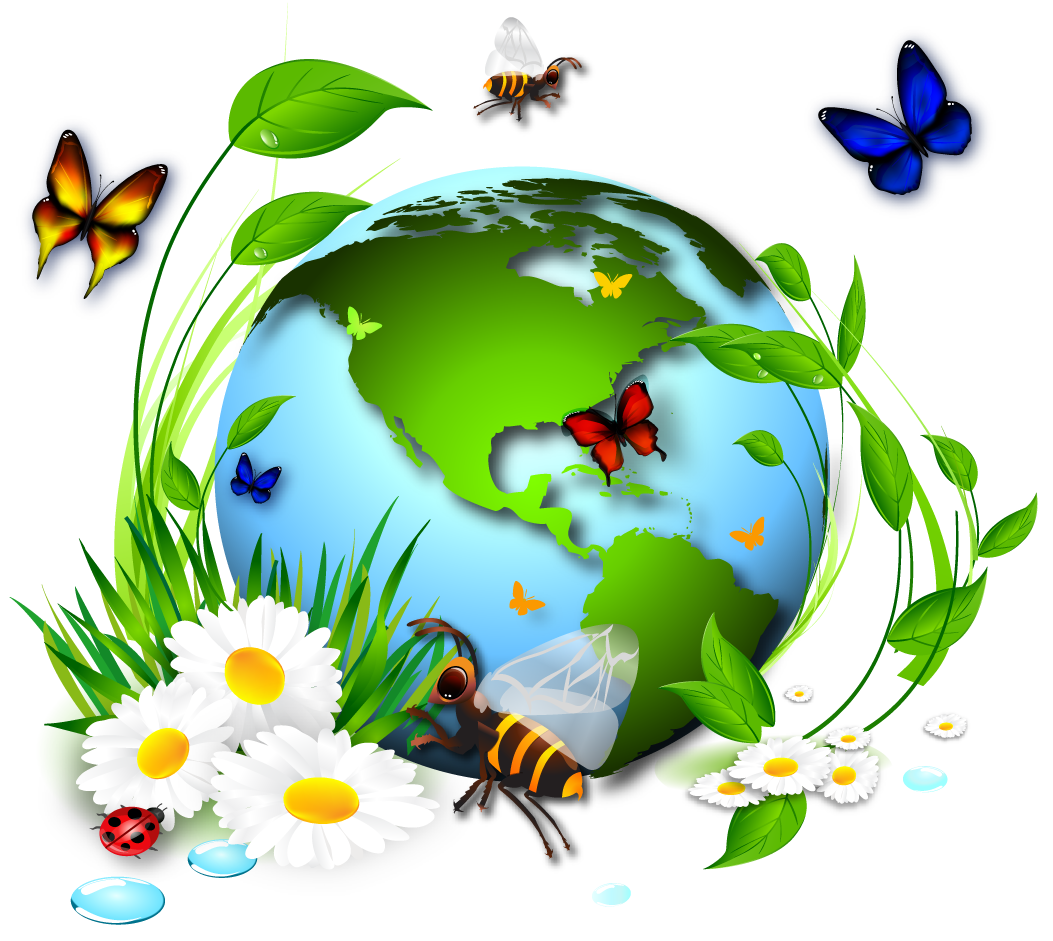 Новизна программы
Единство и целостность компонентов
Экология
Безопасность
Здоровье
Научность
Индивидуальный подход
Наглядность
Принципы
Доступность
Гуманность
Регионализм                           
 ( региональный компонент)
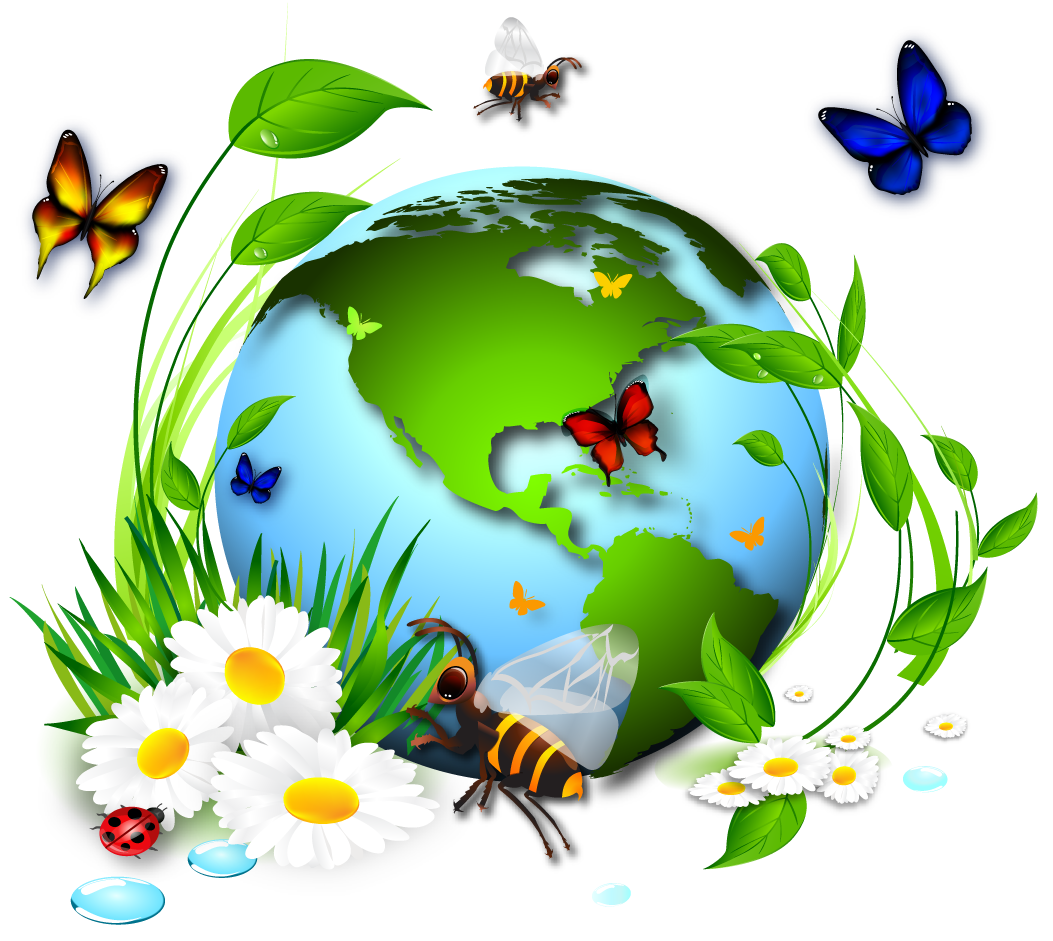 Систематичность и последовательность
Интеграция
Методы и приёмы реализации программы
Игровые
Наглядные
Практические
Словесные
Ожидаемые  результаты представлены в виде целевых ориентировДети 3 – 4 лет:   - смогут правильно взаимодействовать с окружающим миром. Участвовать в наблюдении за растениями, животными, птицами. Делиться своими познаниями о живом и неживом мире, делать элементарные выводы и умозаключения; -  будут иметь представления о своем доме, семье, родных и близких;  - развивать   культурно-гигиенические навыки осознанное отношение к своему здоровью, навыкам здорового и безопасного образа жизни.
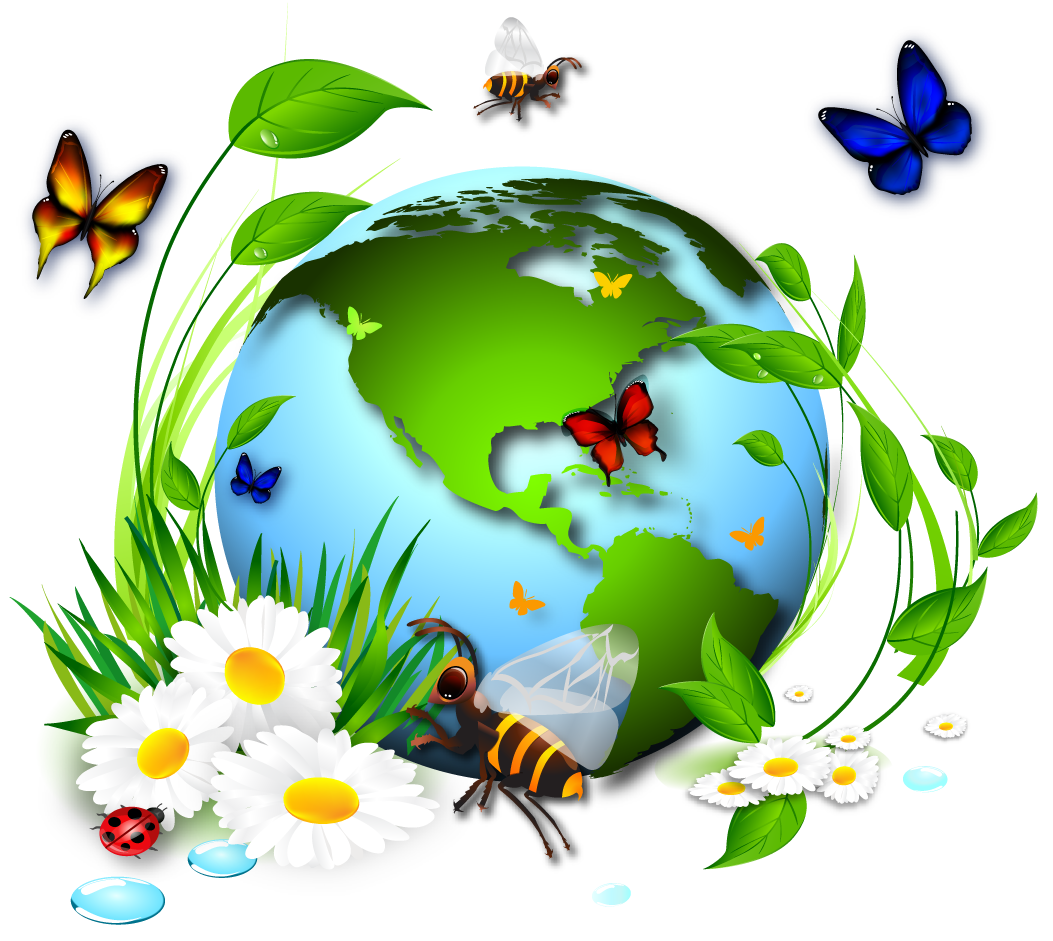 Дети 4-5 лет: - смогут правильно взаимодействовать с окружающим миром. Участвовать в наблюдении за растениями, животными, птицами. Делиться своими познаниями о живом и неживом.- у детей сформируются элементы экологического сознания и экологически правильного поведения;- дети будут иметь  представления о природе родного края, её многообразии, целостности живого организма, его потребностях, отличительных особенностях, чертах приспособления к окружающей среде, образе жизни.- у детей сформируется  представления о взаимосвязях и взаимозависимости всех компонентов природы:  животных друг с другом, растений и животных, живой и неживой природы, человека и природы.- получат  знания о безопасном образе жизни, о необходимости обучения быть здоровыми;-  сформируются предпосылки поведенческих навыков здорового образа жизни.
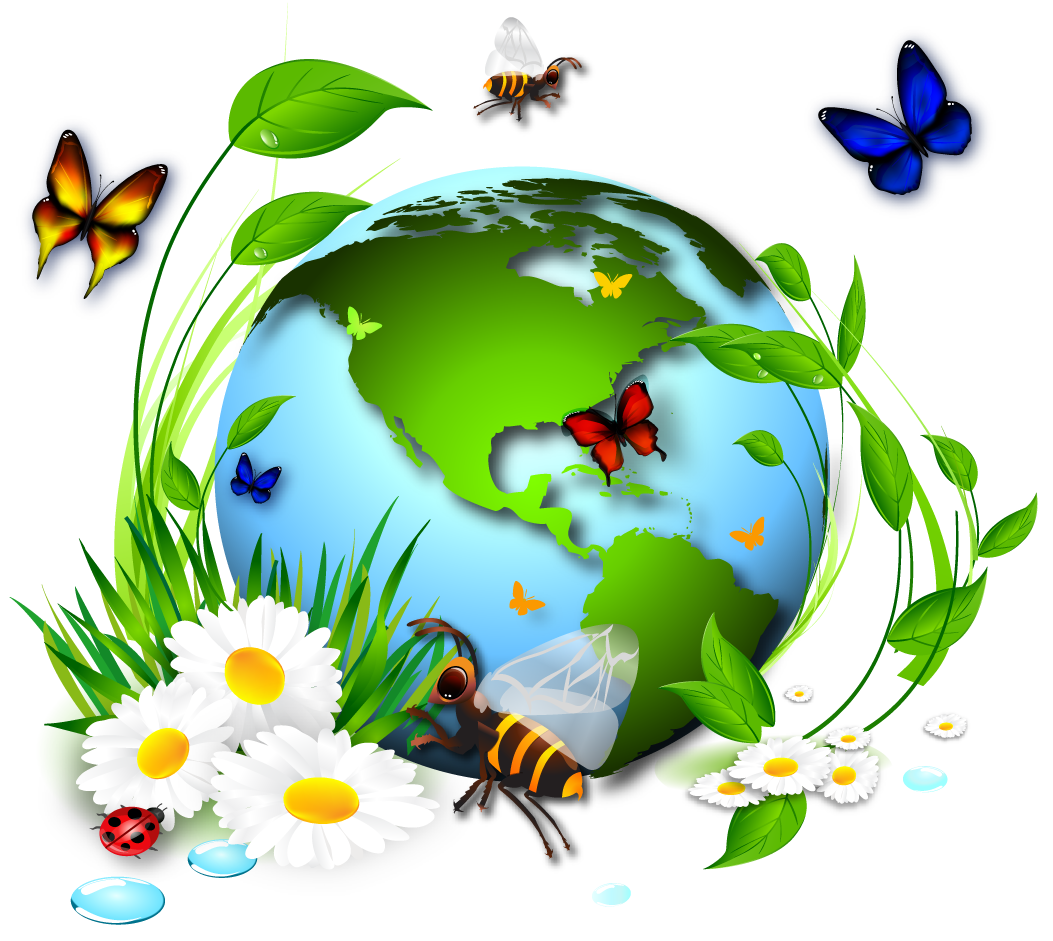 Дети 5- 6лет:- сформируется интерес к исследованию объектов природы, дети смогут делать выводы, устанавливать причинно-следственные связи;- овладеют  навыками экологически безопасного поведения в природе; - сформируются представления о своём городе, области, о своеобразии природы региона.
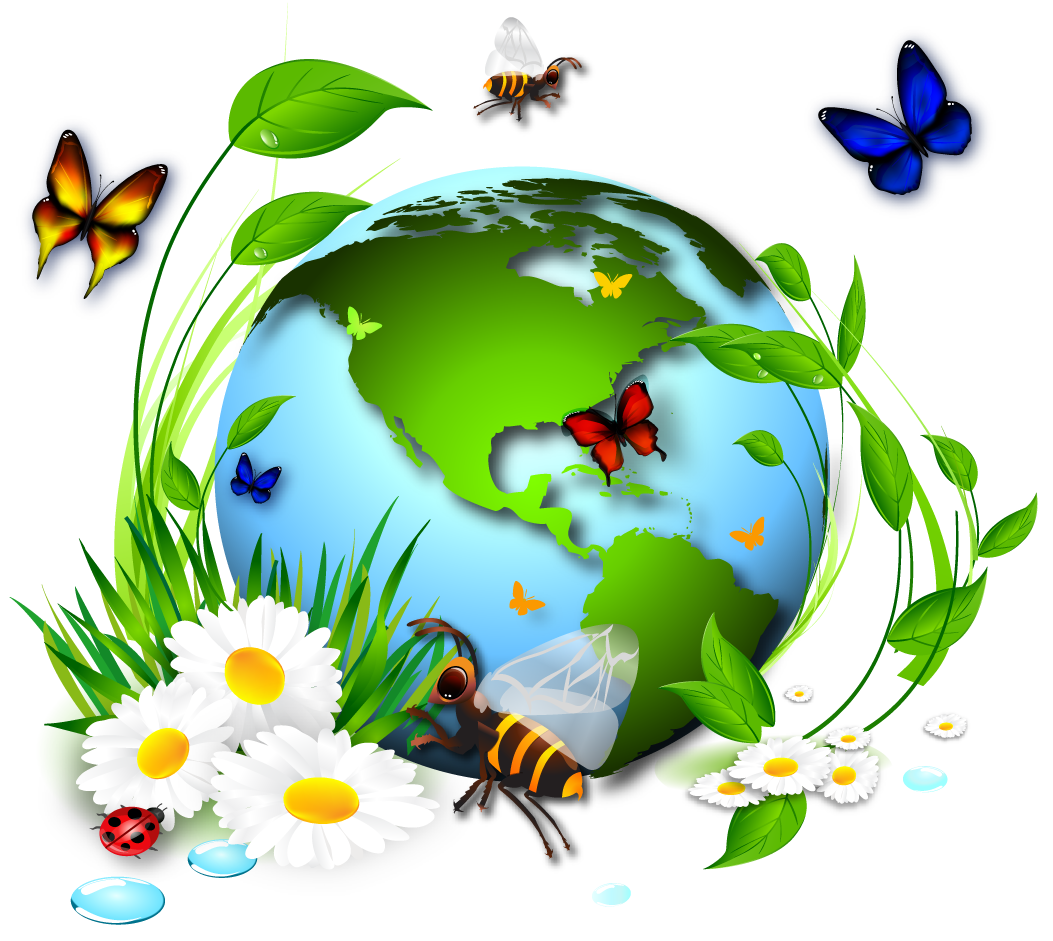 Дети 6-7 лет:- приобретут представления об основных группах животных и растений области, среды обитания;- научатся отличать и называть характерные признаки разных времён года, объяснять причины смены времён года;- у детей сформируются осознанно-бережные, экологически-целесообразные отношения к человеку, к растениям, к животным, к неживой природе, к миру, созданному трудом человека в родному краю;- сформируется осознанное отношение к своему здоровью, навыки  здорового и безопасного образа жизни.
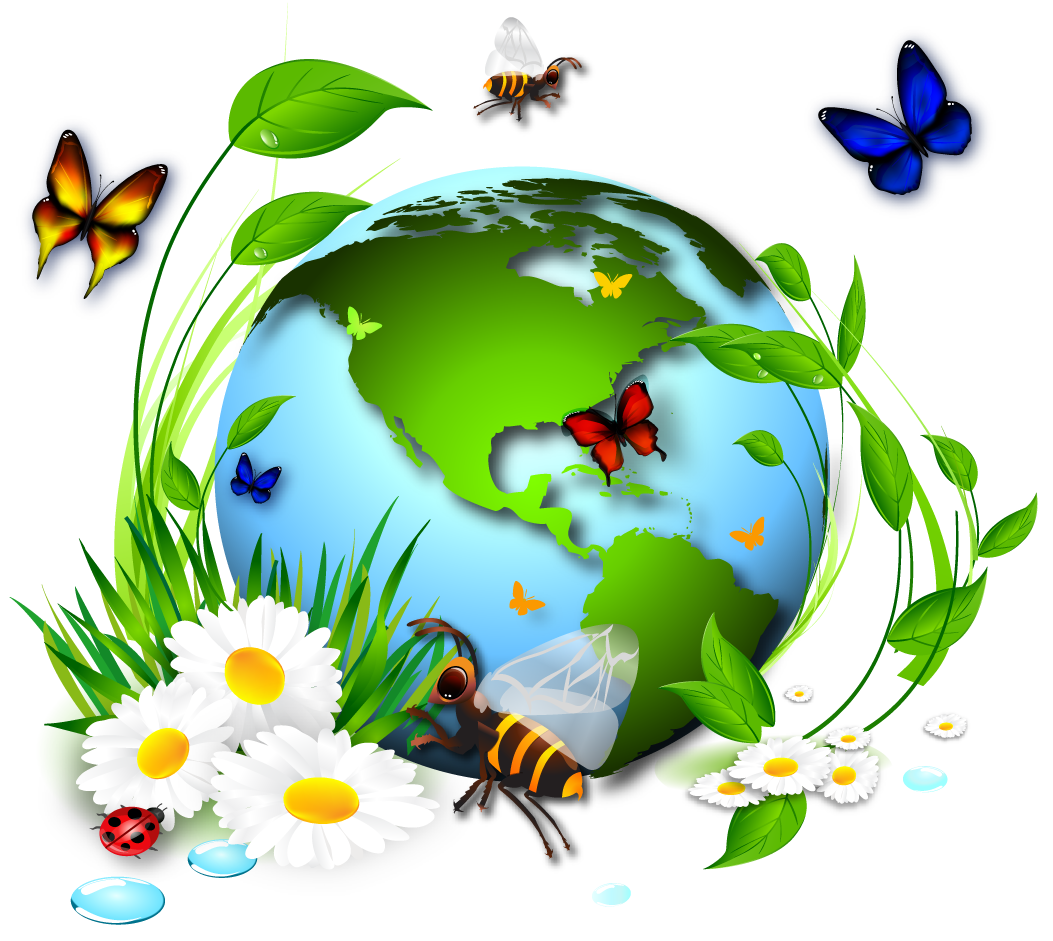 Педагоги: -  приобретут опыт работы по воспитанию экологической культуры дошкольника;- смогут повысить свое профессиональное мастерствоповысят экологическую культуру, приобретут понимание необходимости в экологическом просвещении воспитанников;- пополнят развивающую среду в группе;- повысят мастерство в организации активных форм сотрудничества с семьей.
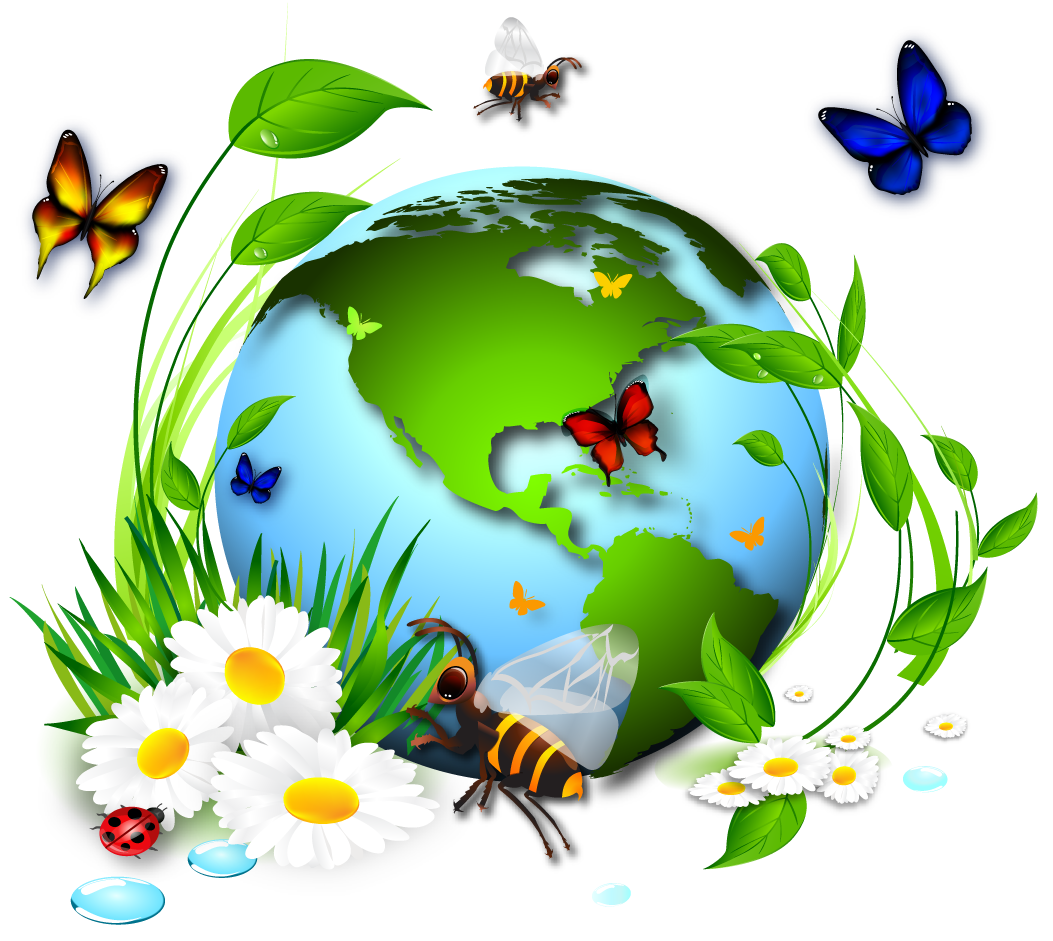 Родители:- обогатится уровень экологических знаний;- повысится экологическая культура, появится понимание необходимости экологического воспитания детей;- возникнет единое воспитательно-образовательное пространства ДОУ и семьи по экологическому воспитанию дошкольников;- появится возможность участвовать в совместных экологических проектах.
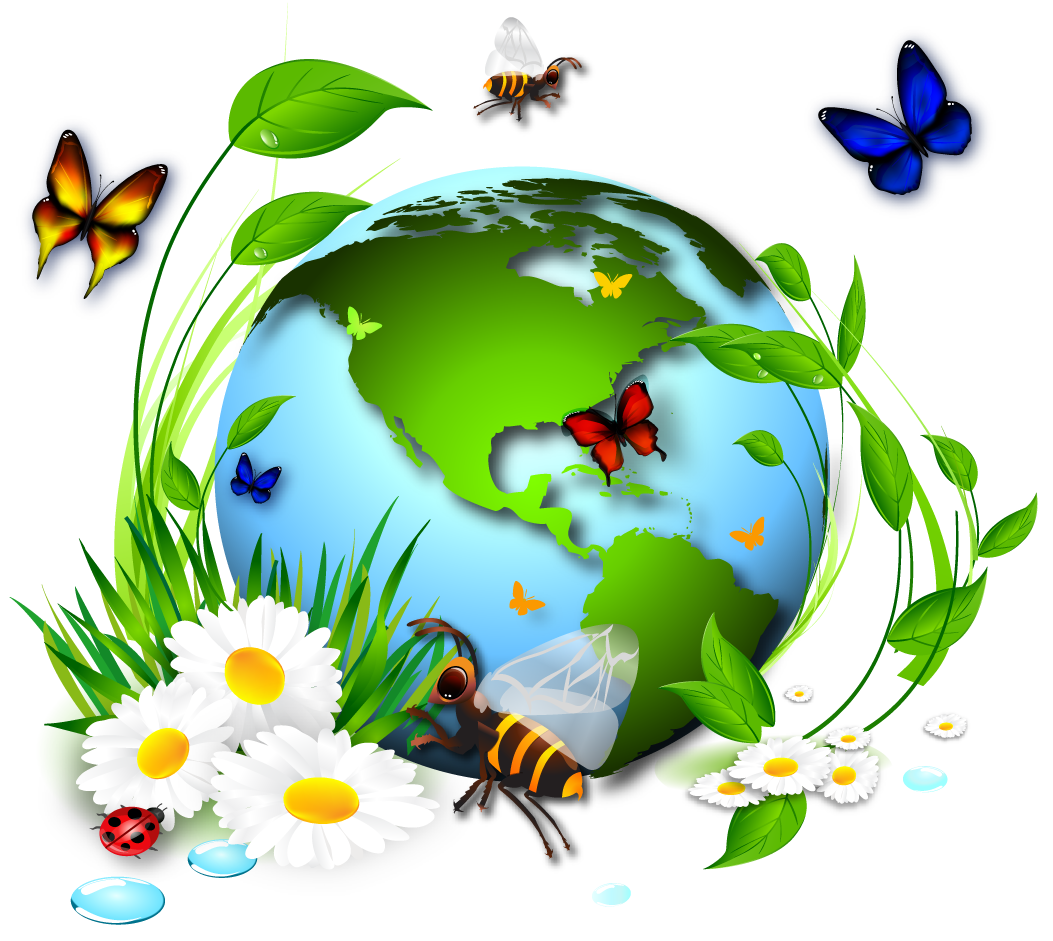 Спасибо за внимание !